Ласкаво просимо 
в загальноосвітню школу 
І-ІІІ ступеня с.Одеради
Девіз школи:
"Виховувати – значить готувати до життя” (Д.І.Писарєв)
Кредо школи:
"Створення духу творчості, партнерства, взаємодопомоги та демократизму, оновлення діяльності на основі освоєння новітніх технологій, спрямованих на розвиток дитини”
З історії школи
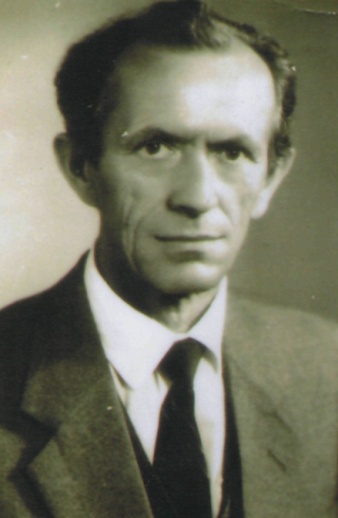 Школа розташована в центрі села Одеради. Вперше гостинно відчинила свої двері дя дітей із Сьомаків, Одерад, Городка у 1985 році як десятирічка. Першим директором школи (1985-1990 рр.) був Каменський О.Д., 
1990-1991 р – Гітун М.М.
1991-1992рр. – Галалюк І.І.
1992-1996 рр. – Нечипорук В.В.
З 1997 і до нині – Винарчик Б.Й.
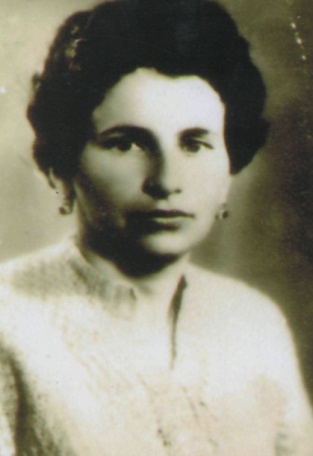 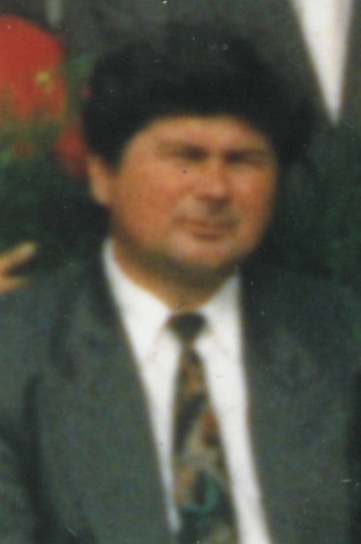 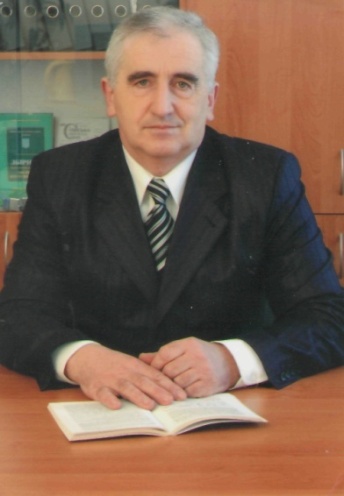 Педагогічний колектив налічує 19 чоловік. Всі вчителі мають вищу педагогічну освіту. Серед них: 5 спеціалістів з вищою кваліфікаційною категорією, 1 вчитель-методист, 3 мають звання “Старший вчитель”, 10 спеціалістів І кваліфікаційної категорії, ІІ кваліфікаційної категорії – 2, спеціаліст - 2
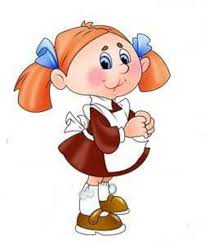 Нині в нашій школі працює 11 класів-комплектів, у яких навчається 124 учні.
Школа дала путівку в життя 289 випускникам . Працюють вони на різних посадах: лікарі, вчителі, юристи, продавці, водії, тощо
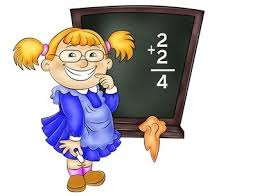 Виховна робота в школі
Проблема школи з виховної роботи
Формування національно свідомої, духовно багатої особистості, здатної до самовизначення, самореалізації та самовдосконалення. Формування життєвої компетентності учнів в навчально-виховному процесі  на основі проектної діяльності.
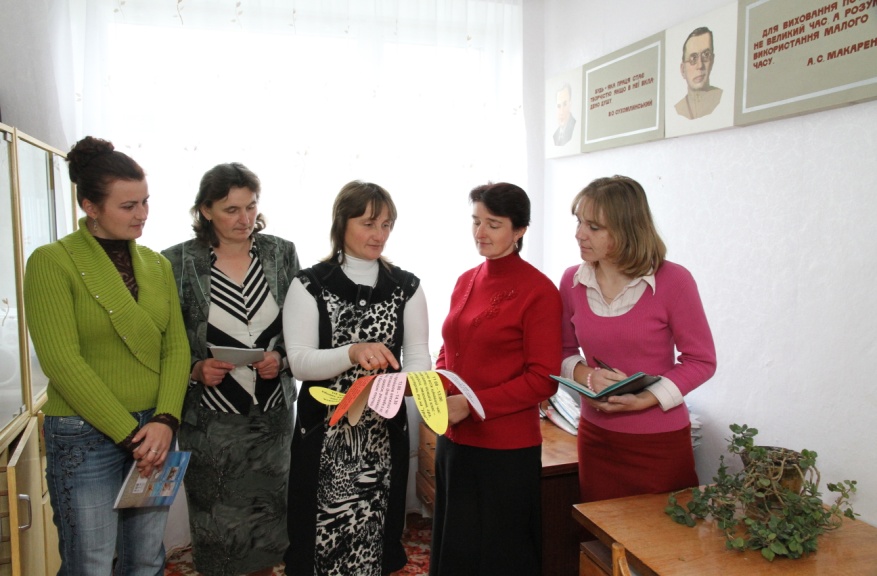 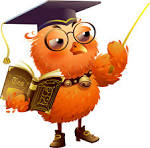 Мандруючи школою
“Ми кожен день приходимо до школи,
І що не день – то нові відкриття.
Для нас ти, школо, стала рідним домом,
Ти вчила жить і здобувать знання”
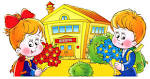 Музей-світлиця
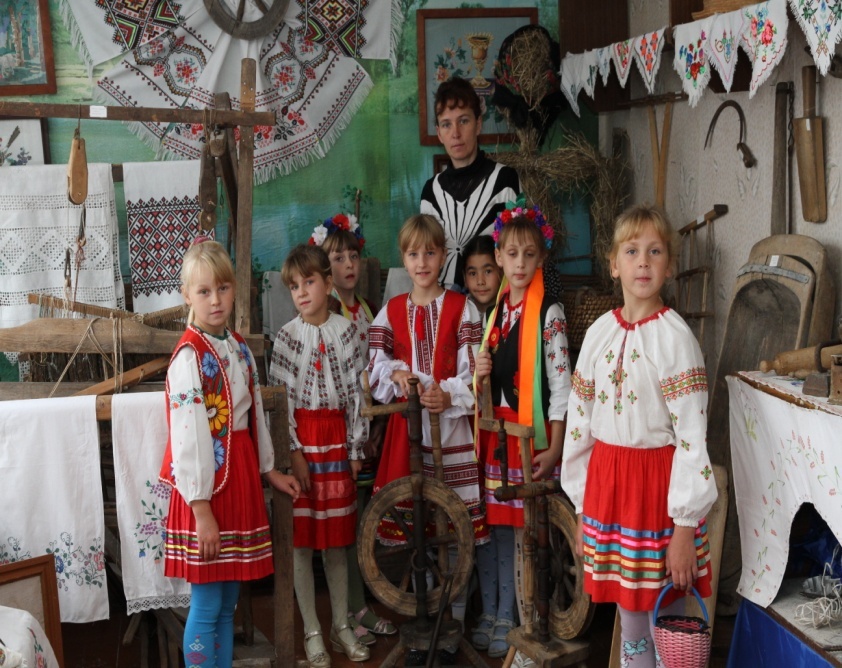 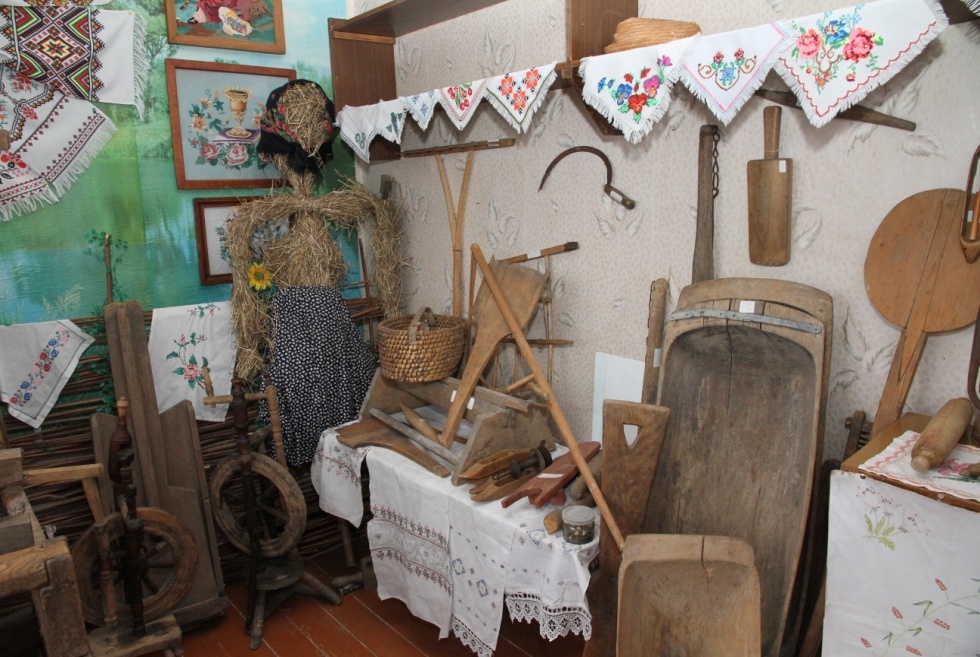 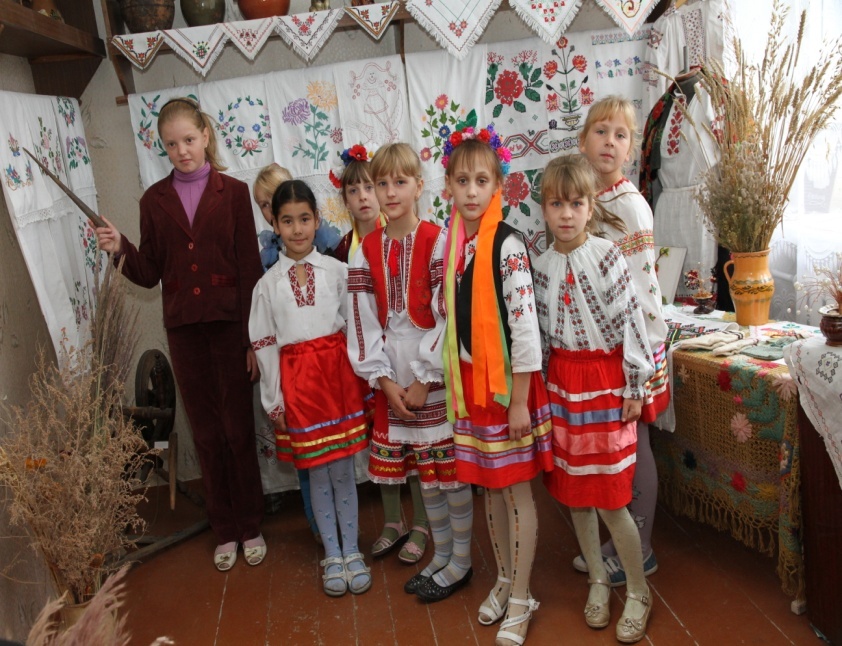 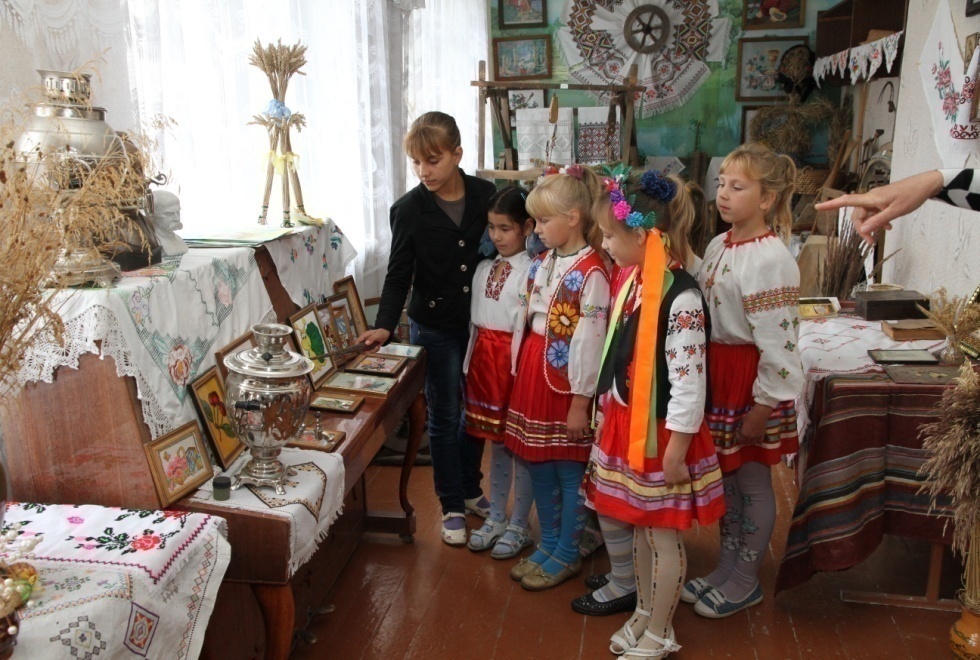 Куточок бойової слави
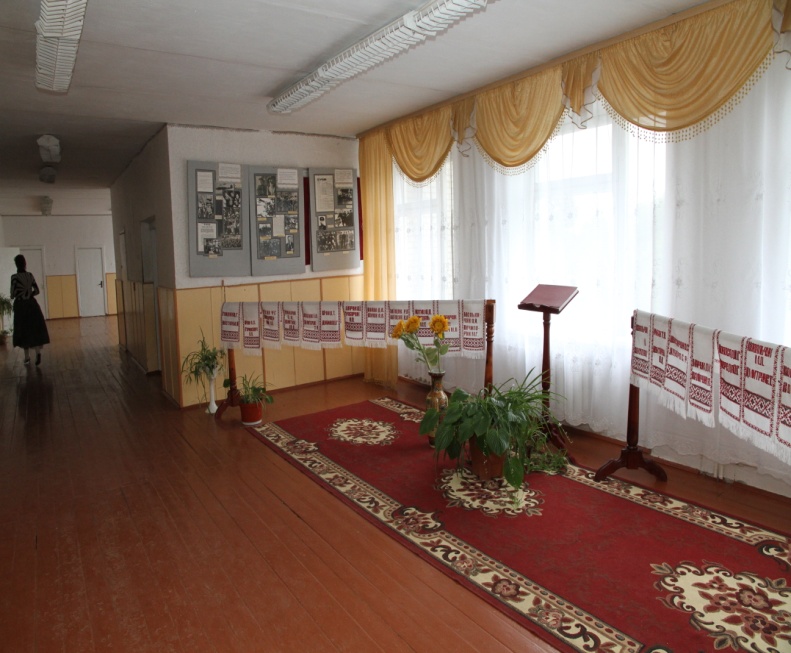 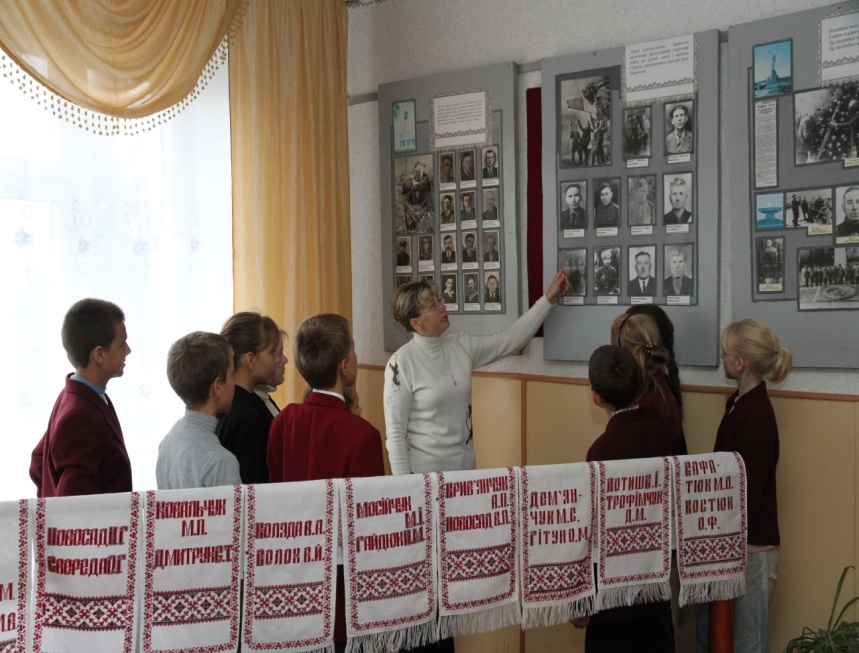 Куточок символіки
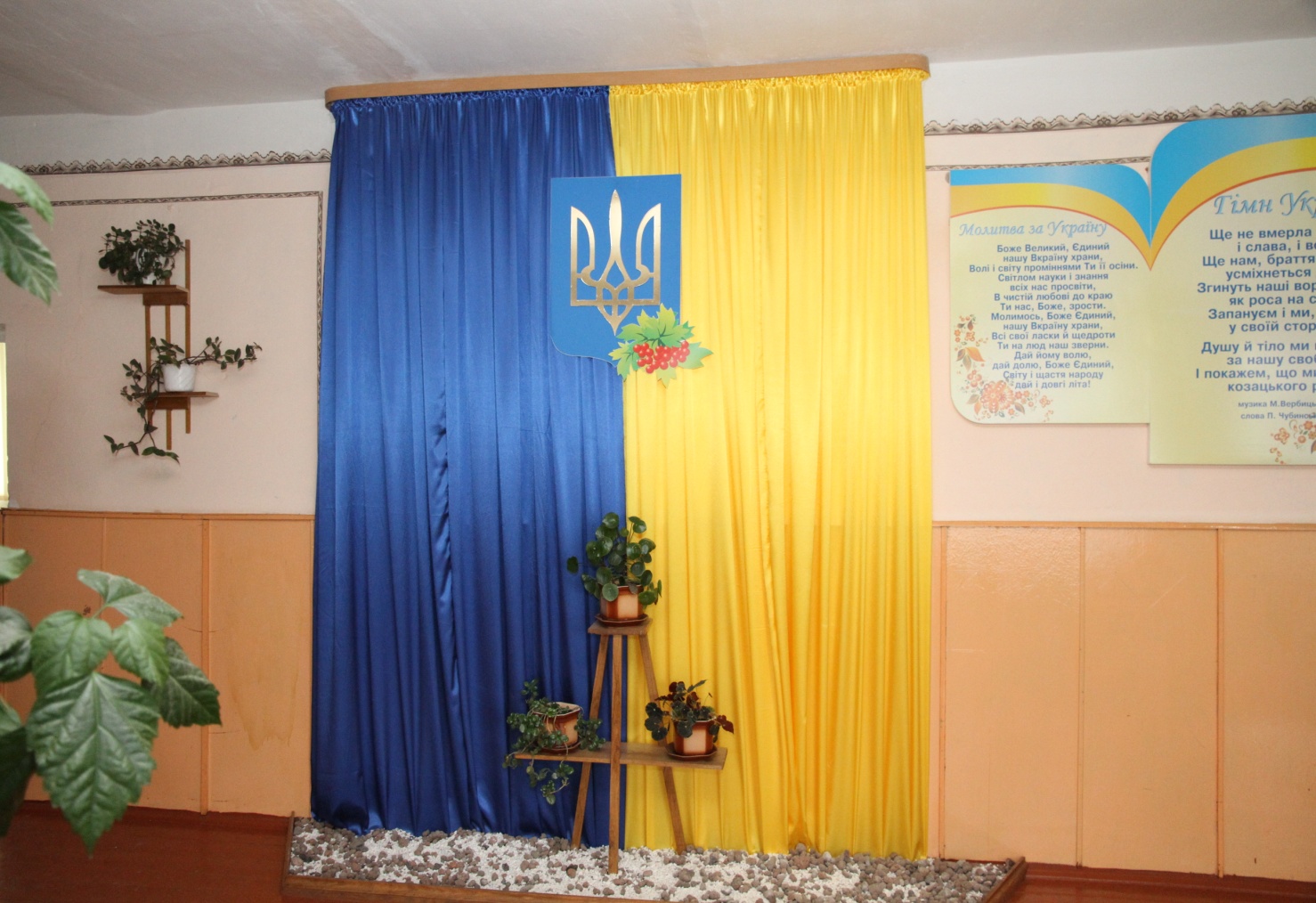 Куточок   учнівського     саморядування
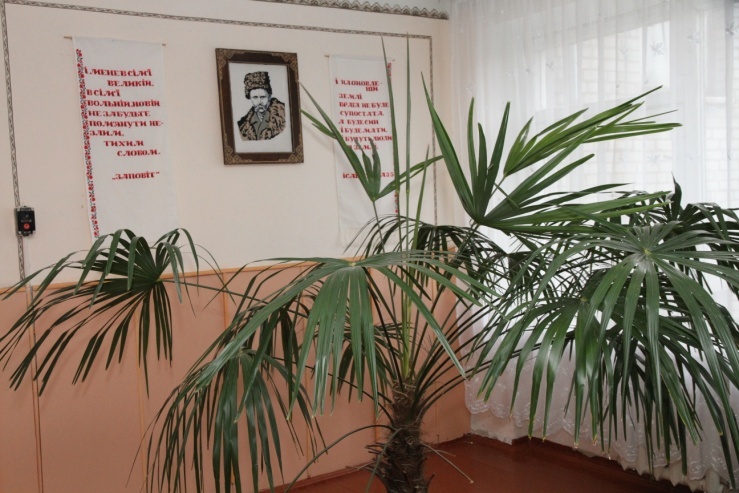 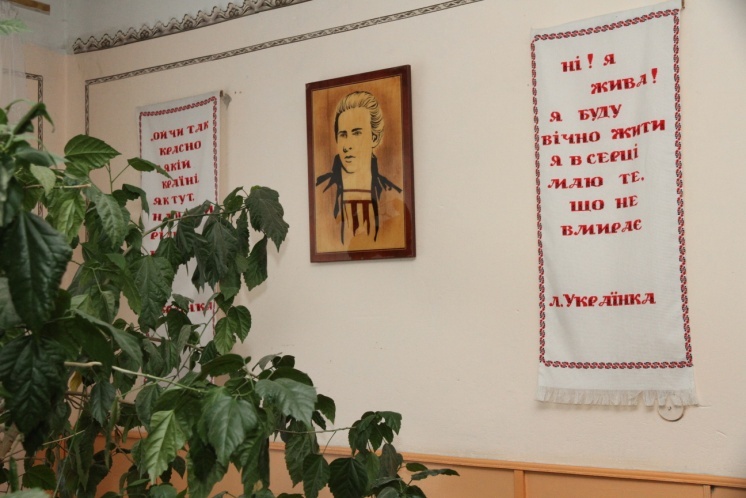 Куточок “З історії школи”
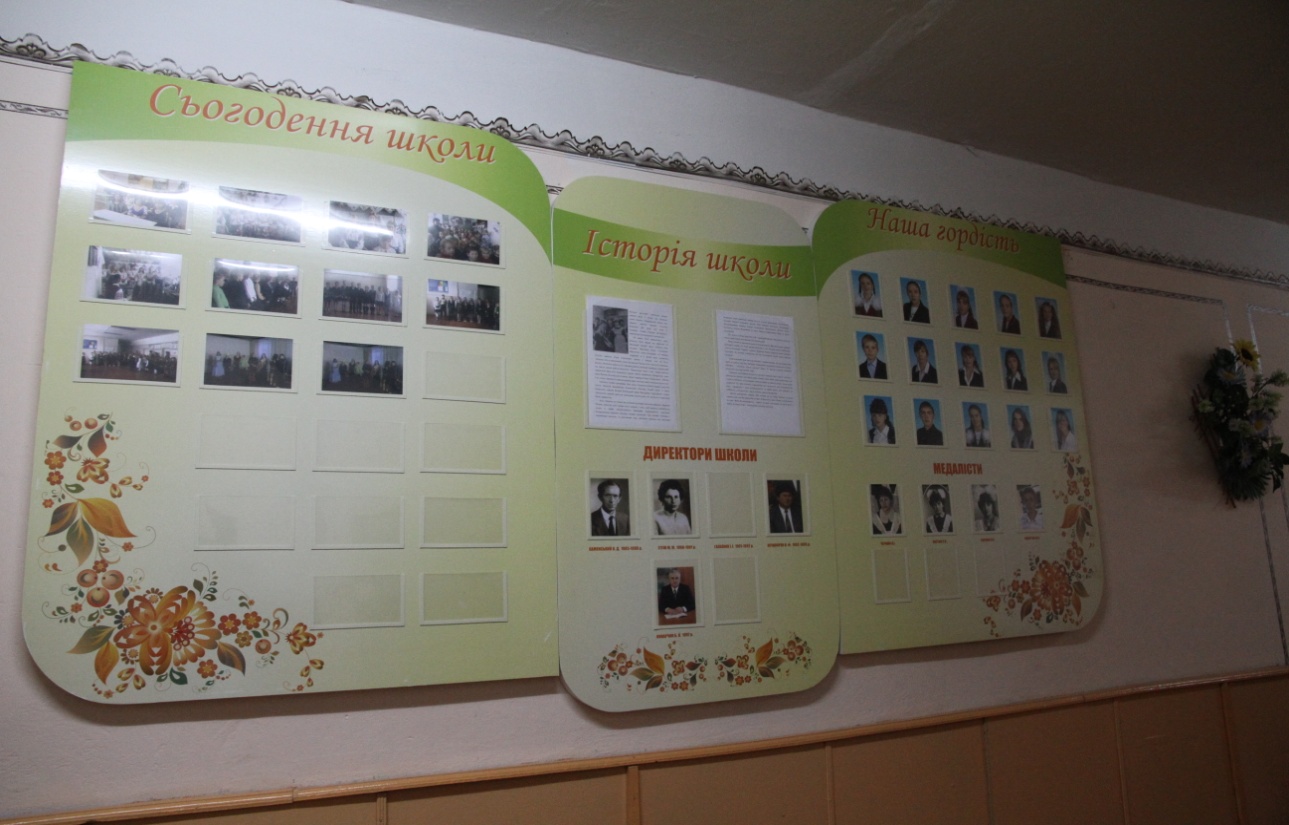 Куточок випускника
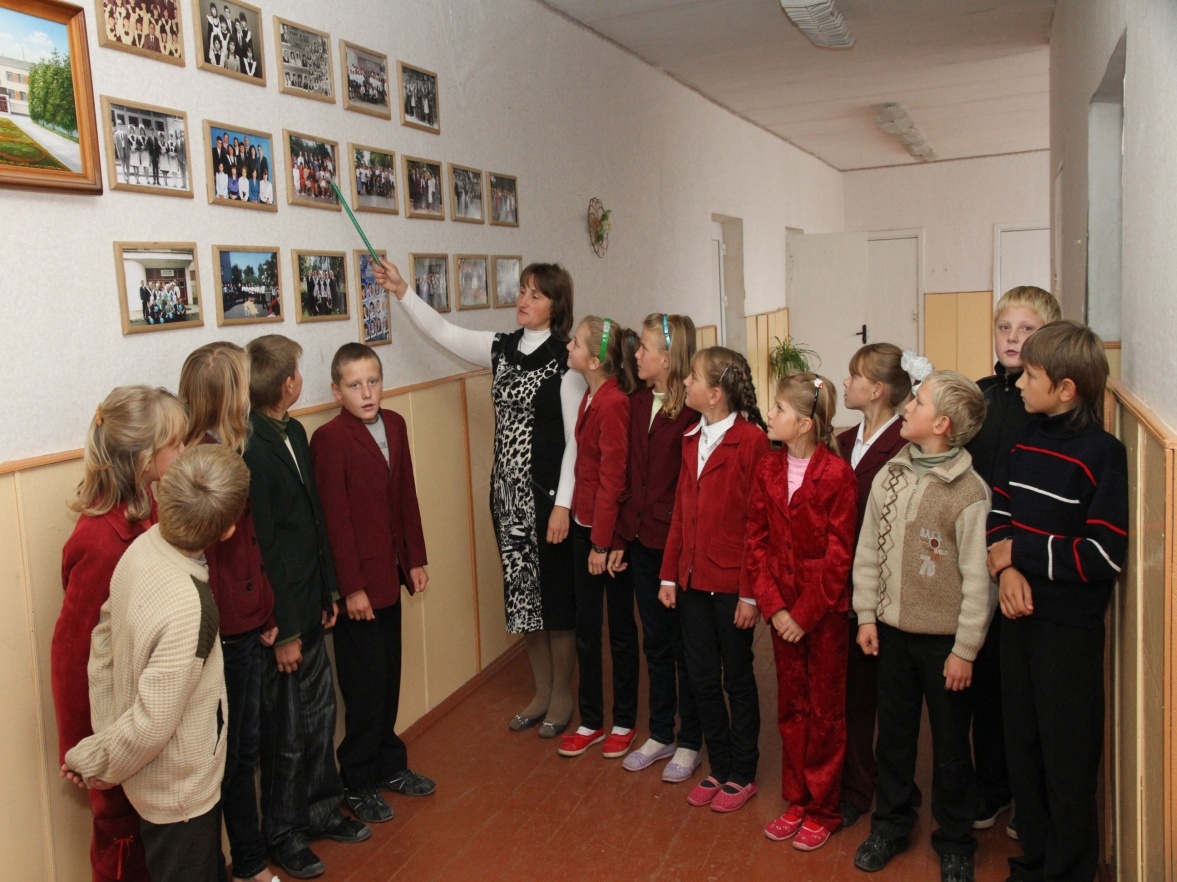 Ігровий куточок
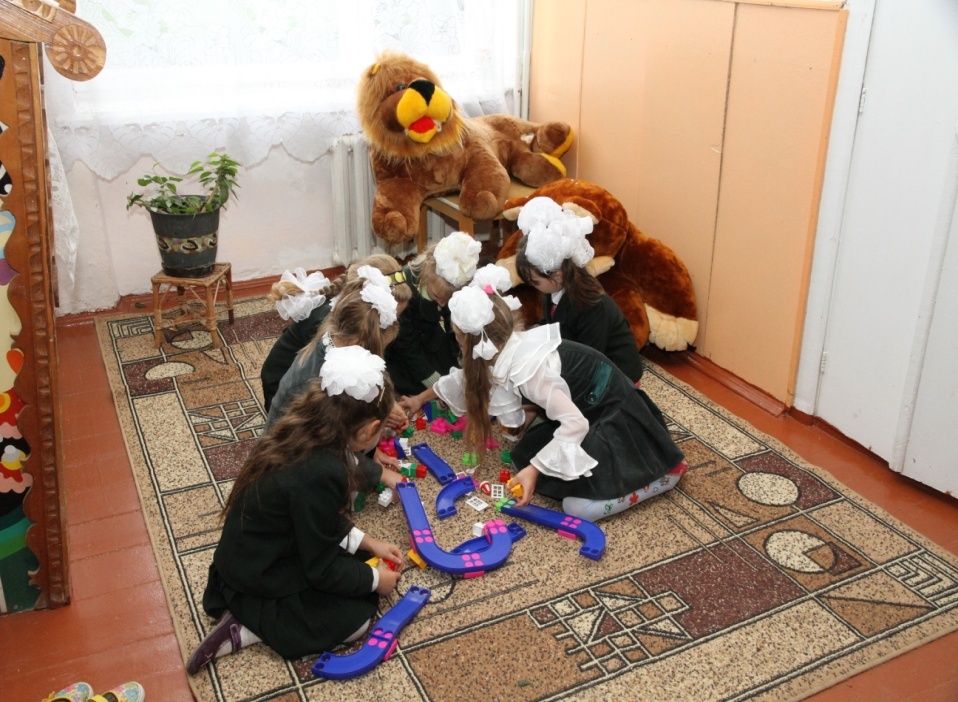 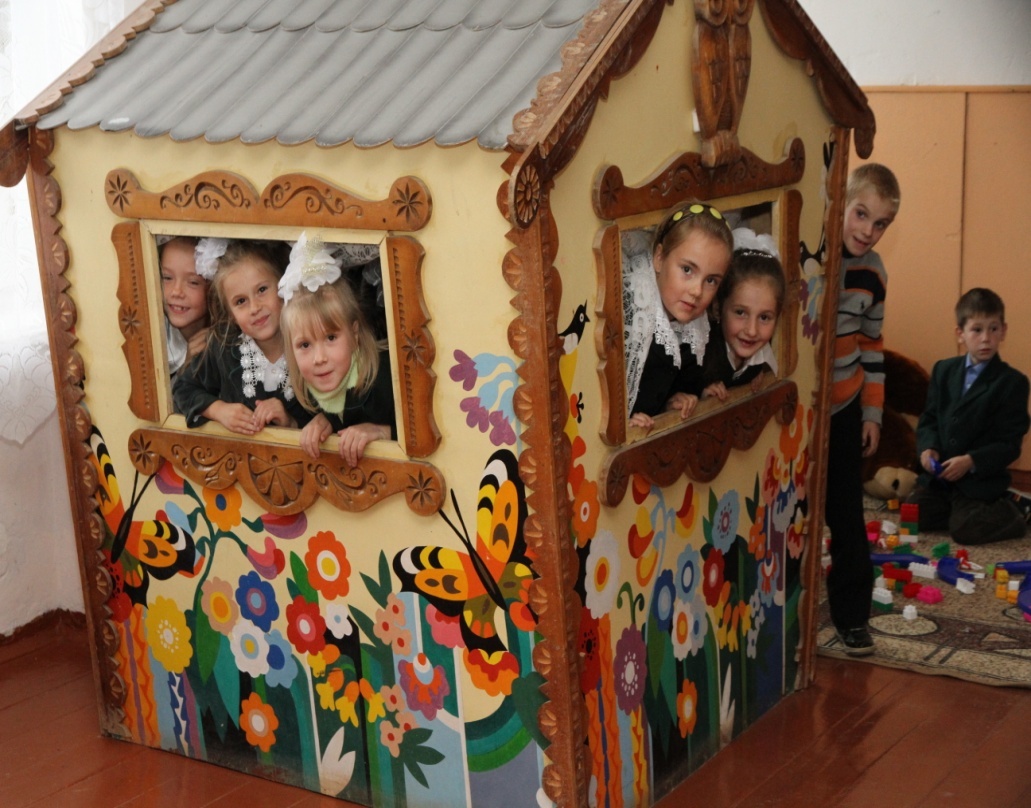 Забезпеченню навчально-виховного процесу сприяють:
Кабінет української мови
Кабінет географії
Кабінет біології
Кабінет хімії
Кабінет інформатики
Кабінети початкових класів
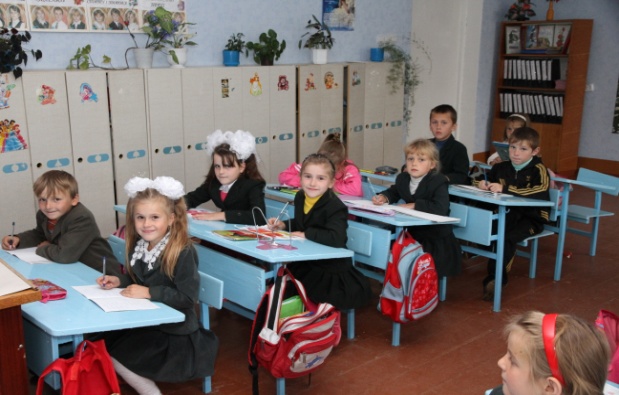 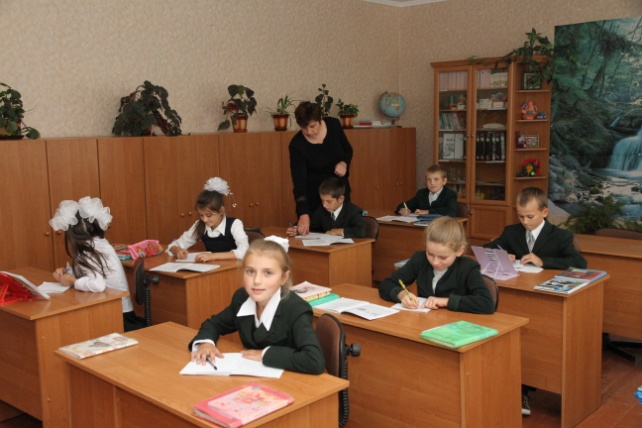 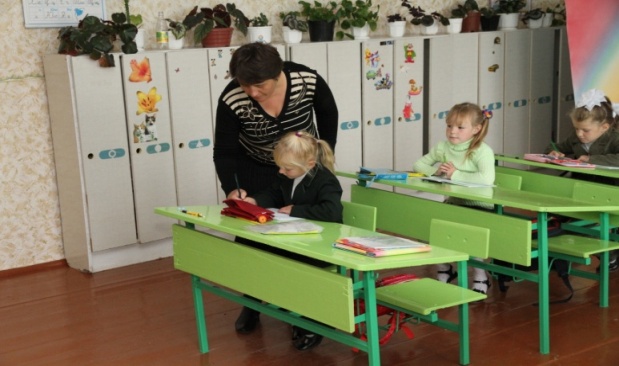 2 клас
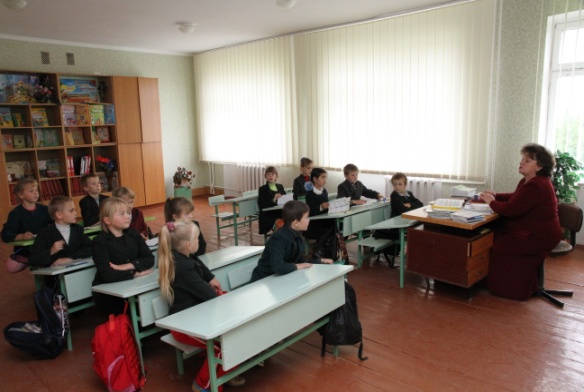 4 клас
1 клас
3 клас
Майстерня
Здоров’я зберігаючу функцію школи забезпечують:
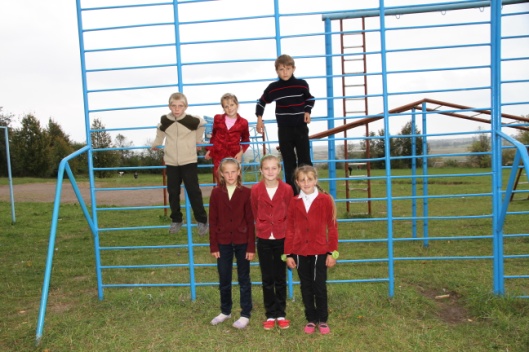 Спортивна зала 
Спортивний майданчик 
Шкільна їдальня
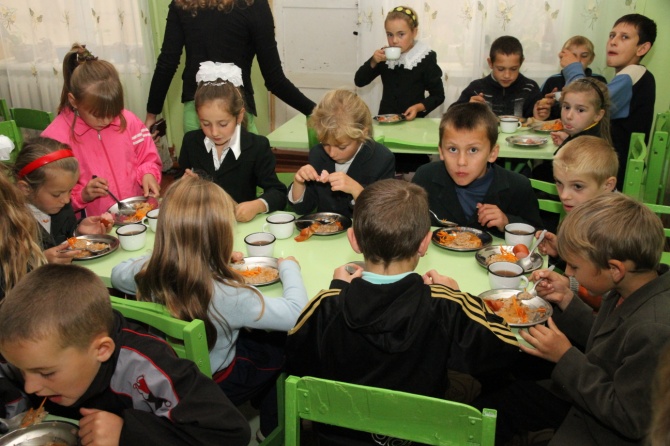 Шкільна бібліотека
Бджілки трудівниці – наші техпрацівниці
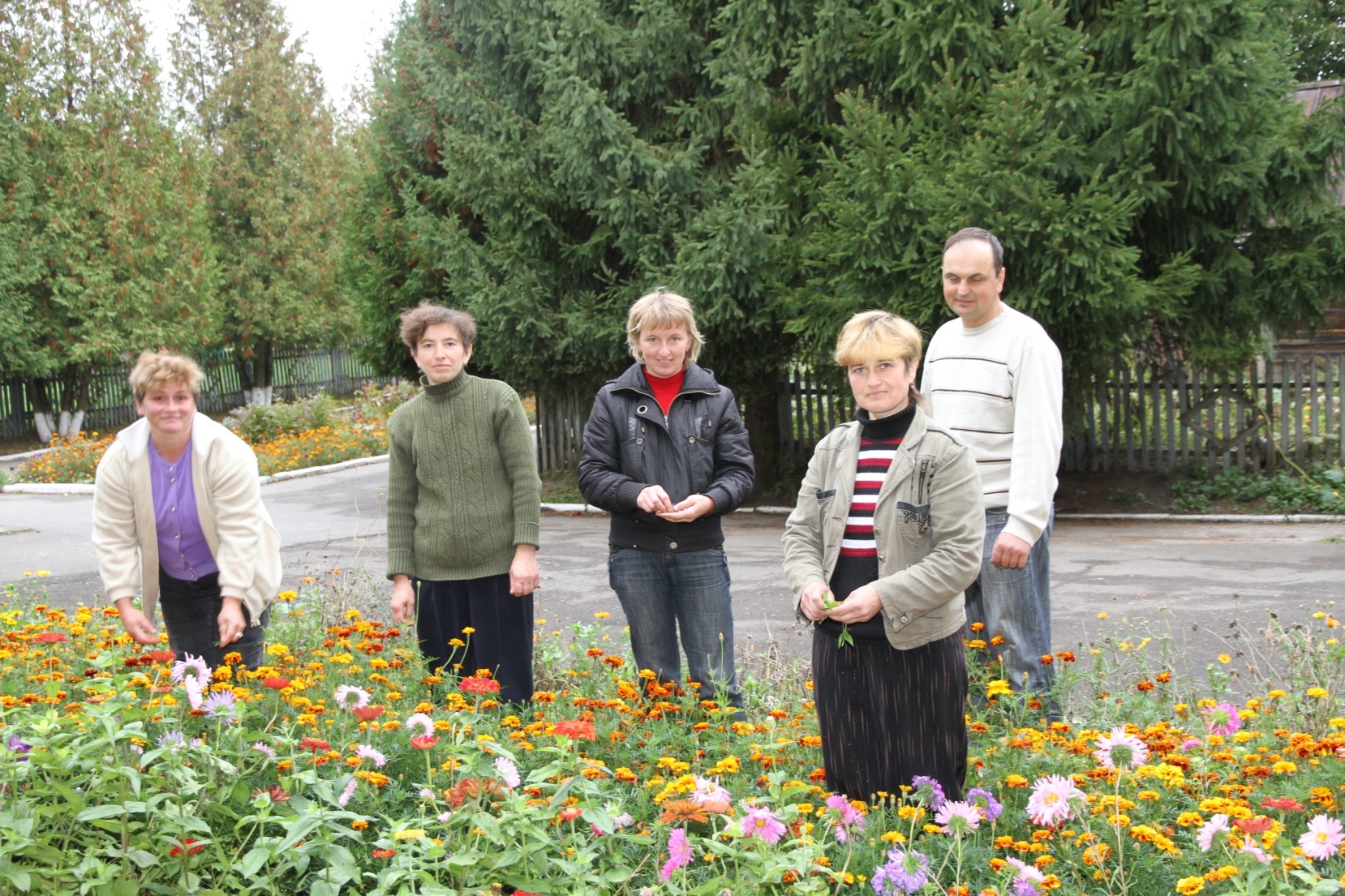 Наше шкільне життя
Загальноосвітня школа І-ІІІ ступеня с.Одеради має багате минуле, творче сучасне, перспективне майбутнє
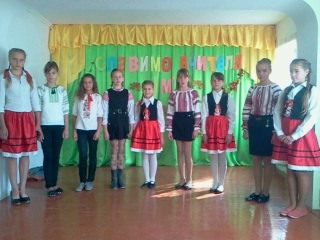 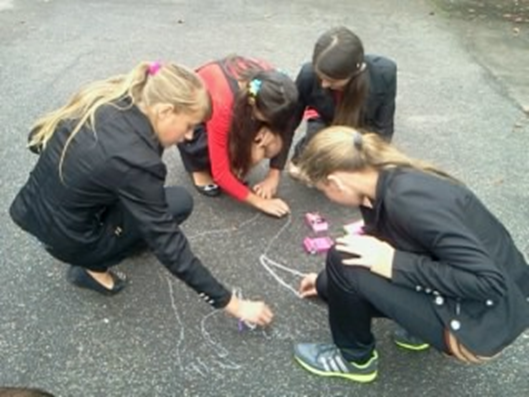 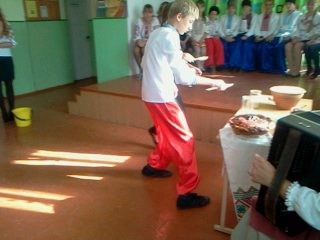 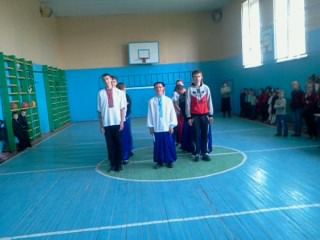 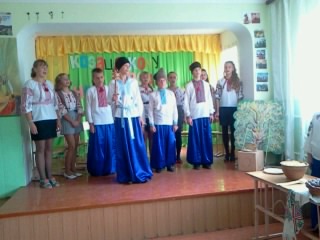 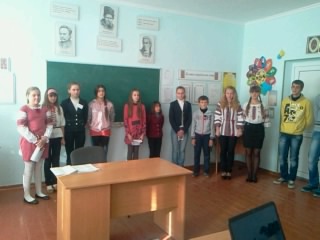 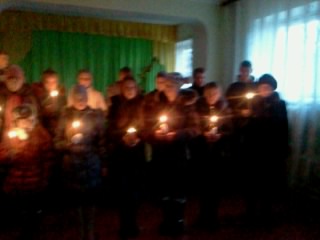 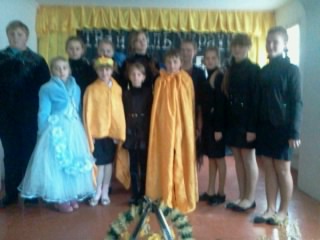 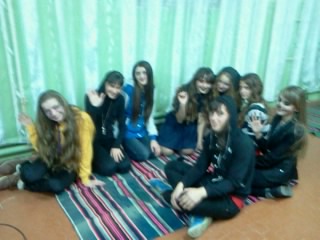 20 років після школи
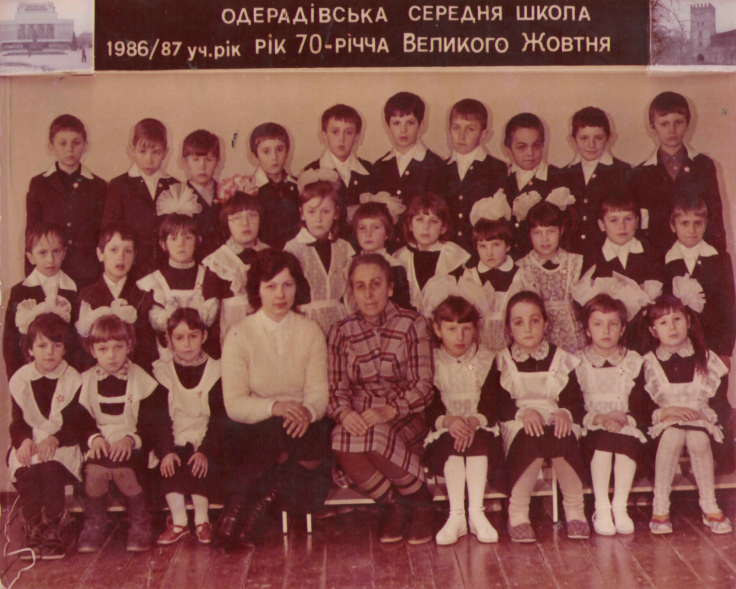 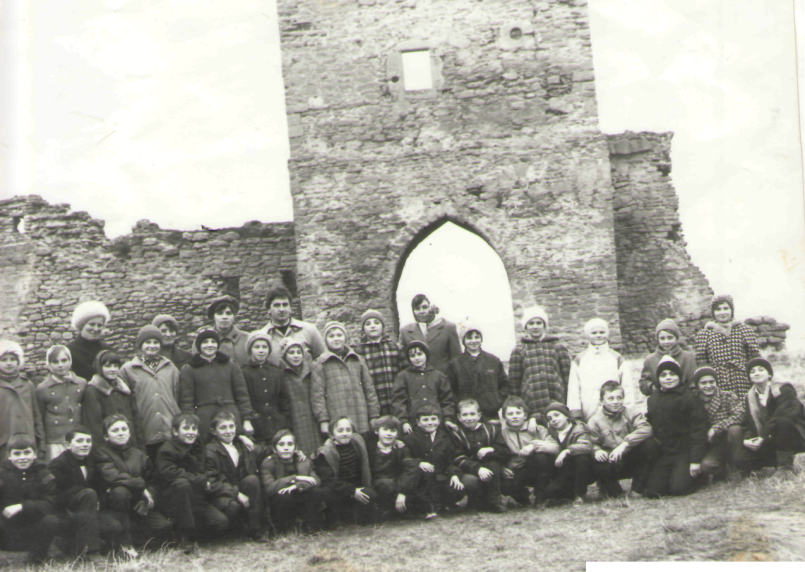 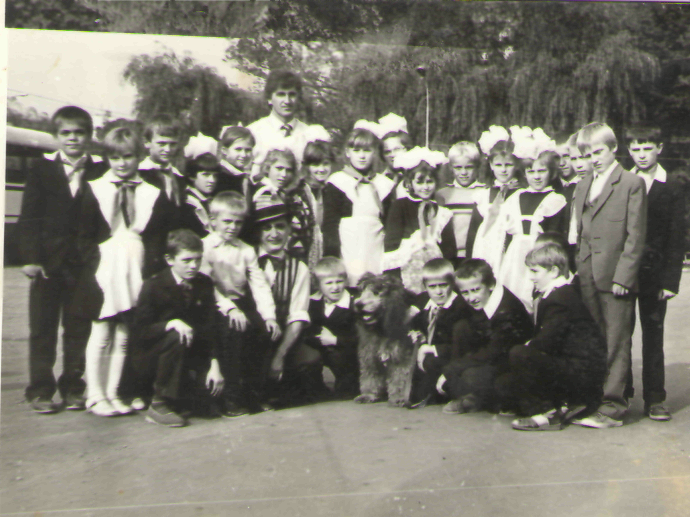 7 клас
2 клас
5 клас
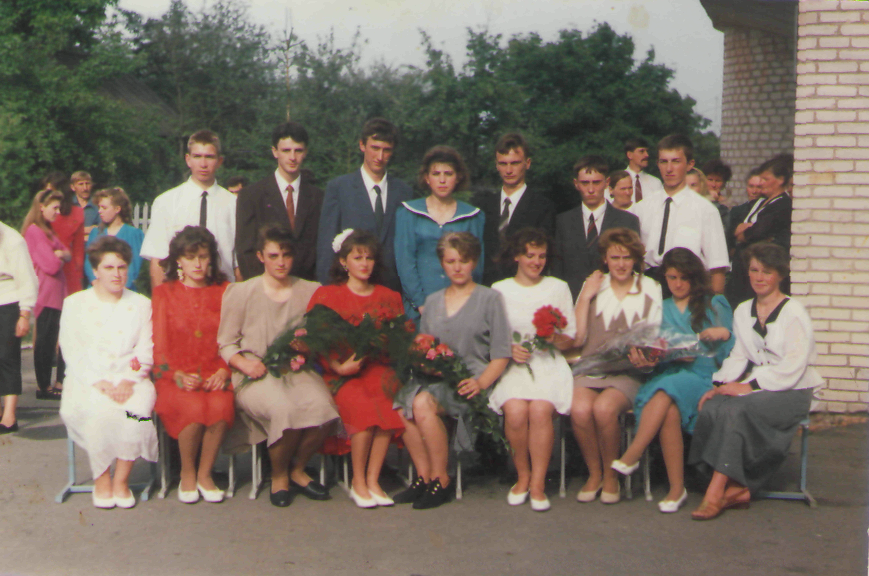 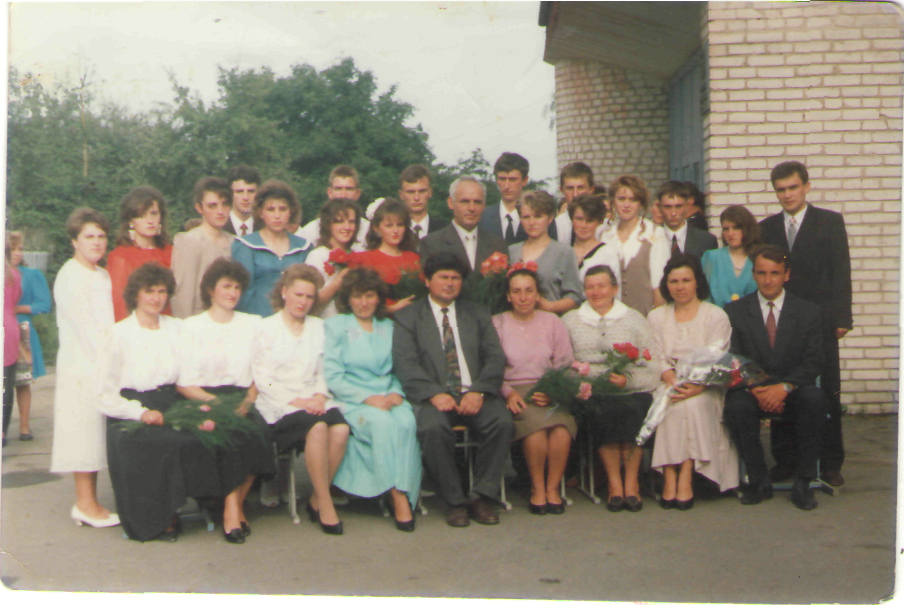 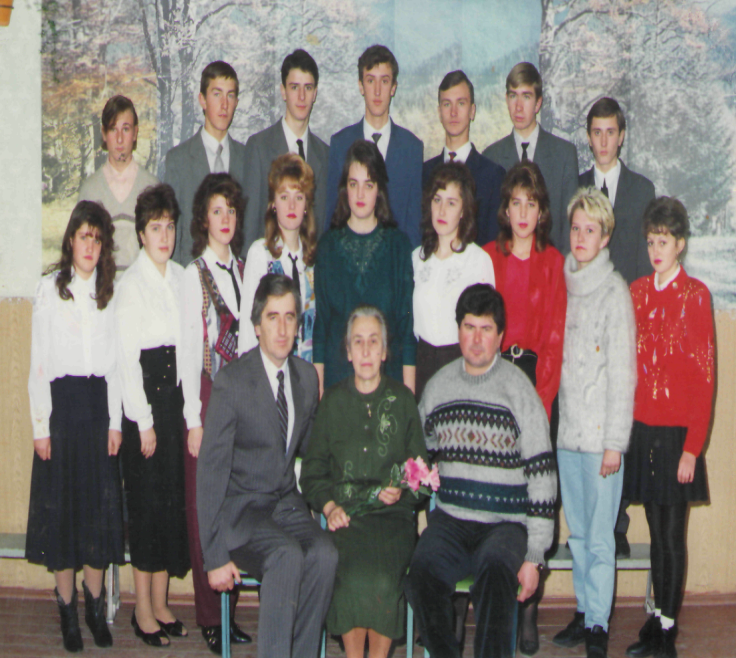 22 червня 1996р. Випускний
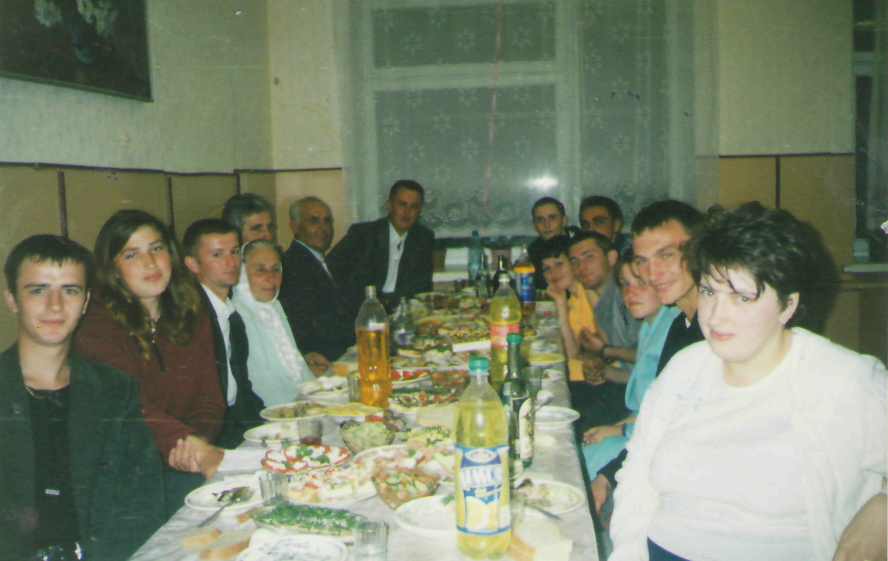 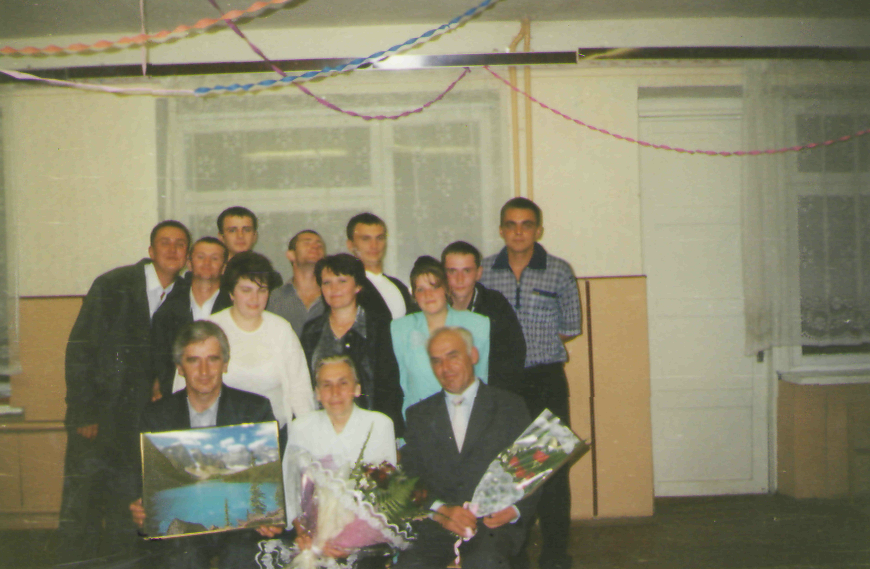 Через 5 років. Зустріч випукників
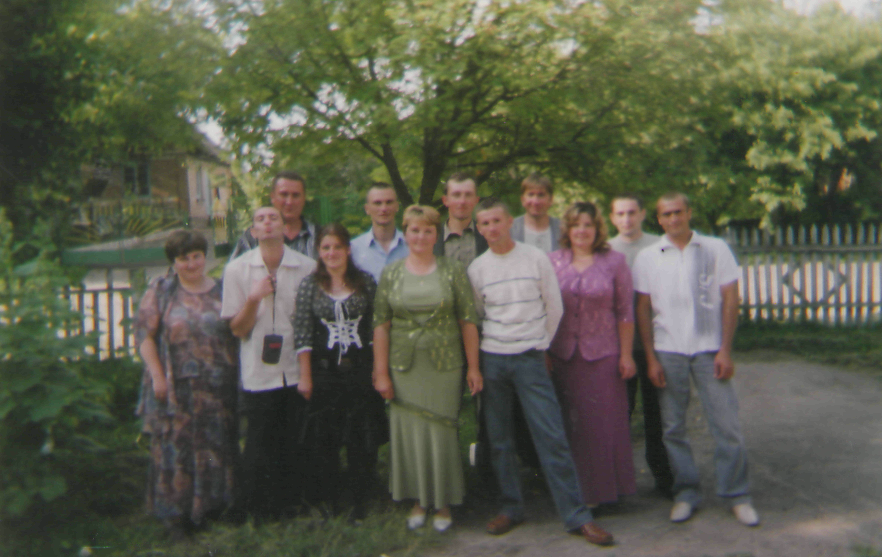 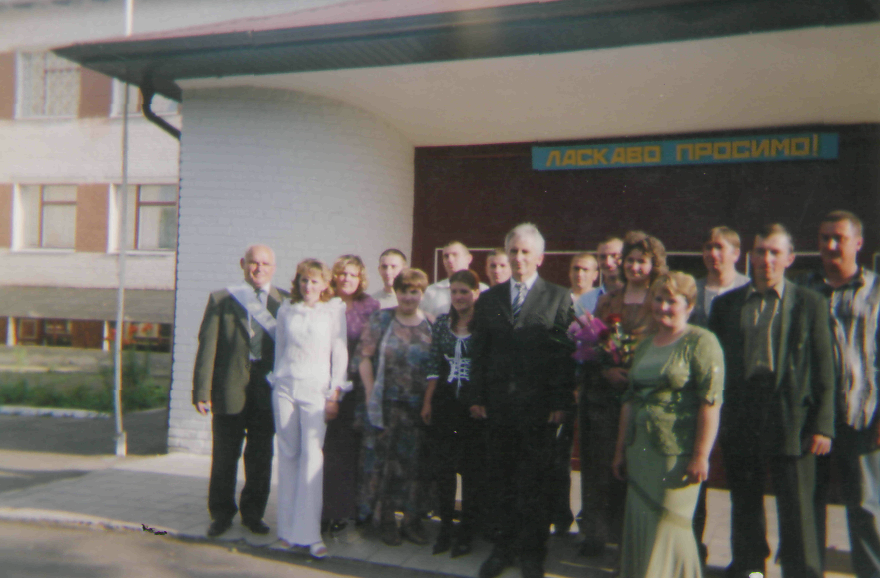 Зустріч  через 10 років
15 років після школи
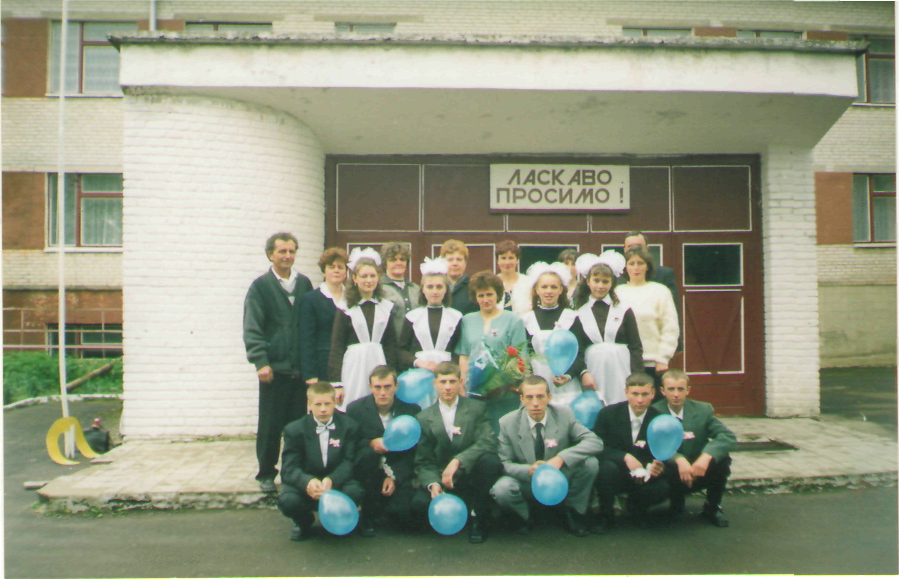 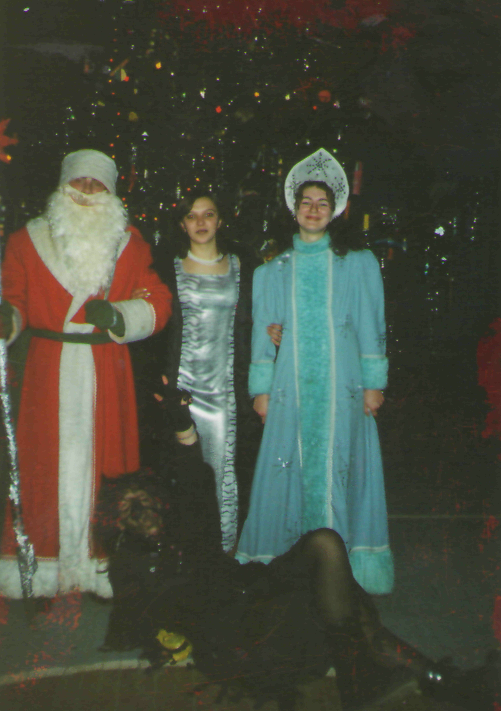 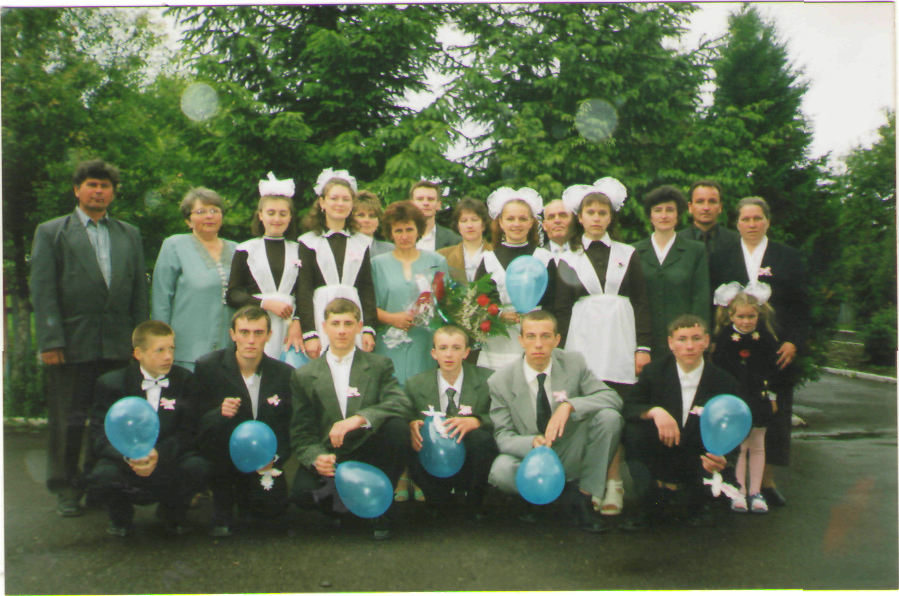 Новий рік
Останній дзвінок
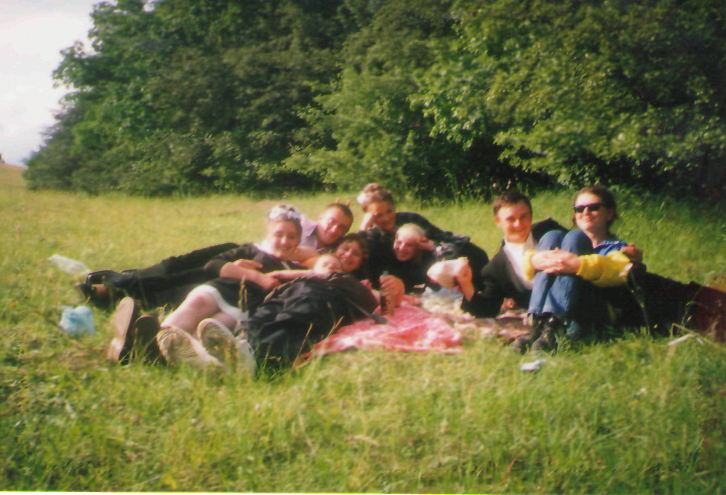 Відпочинок на природі
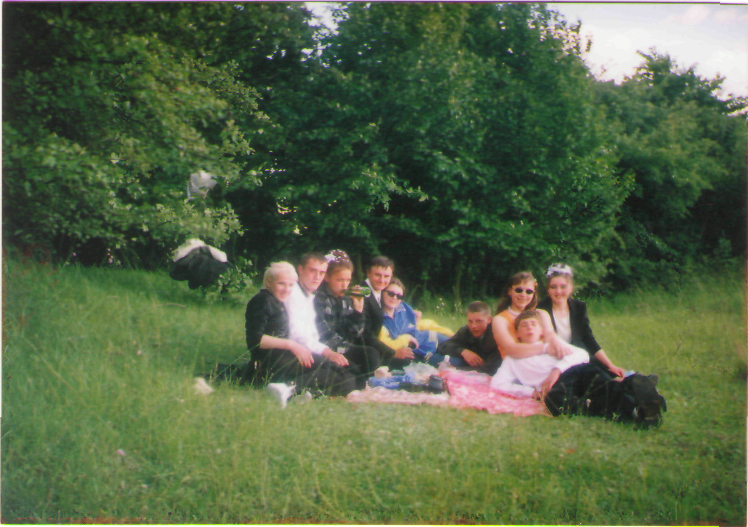 Відпочинок 
на природі
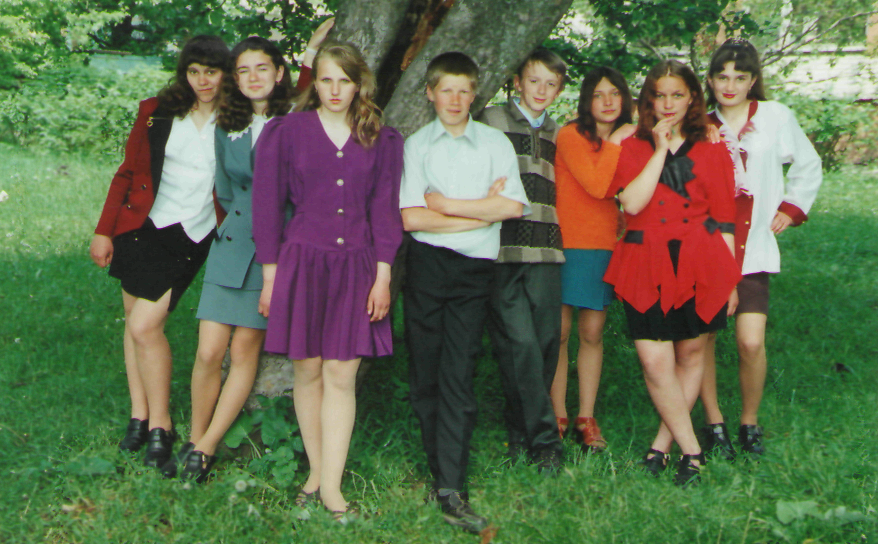 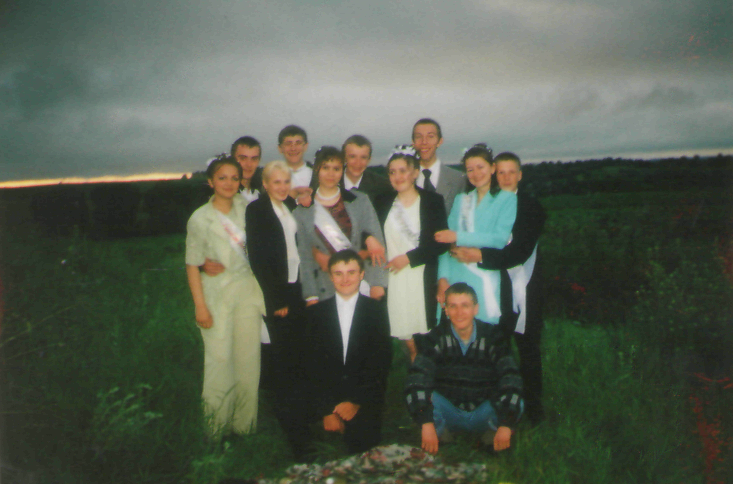 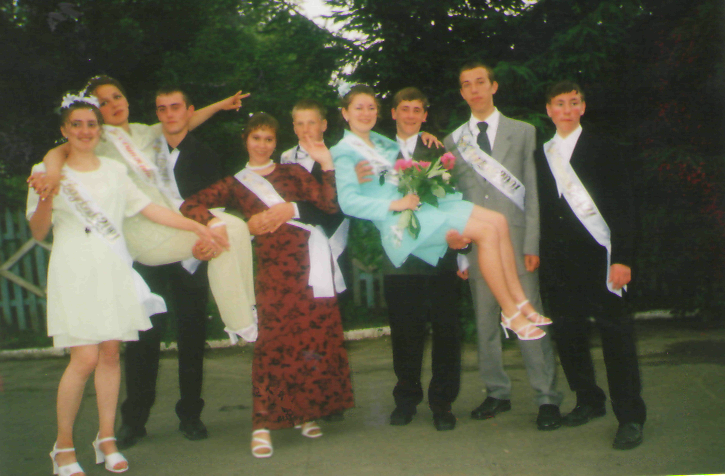 Ми – одна шкільна сім’я
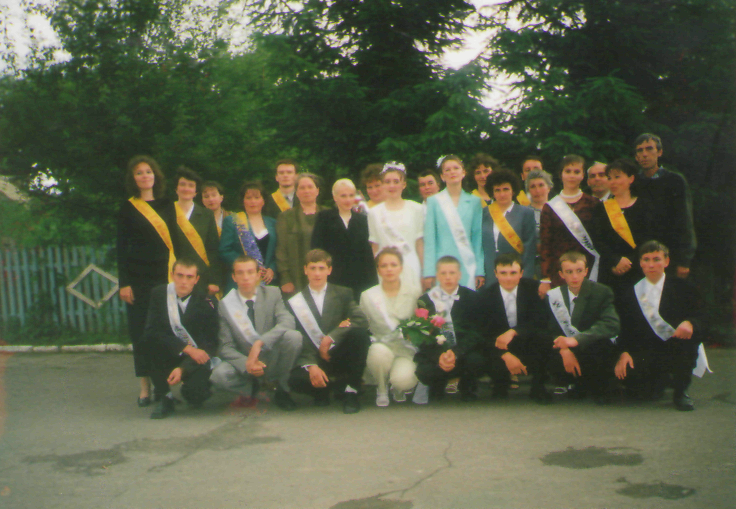 Випускний бал
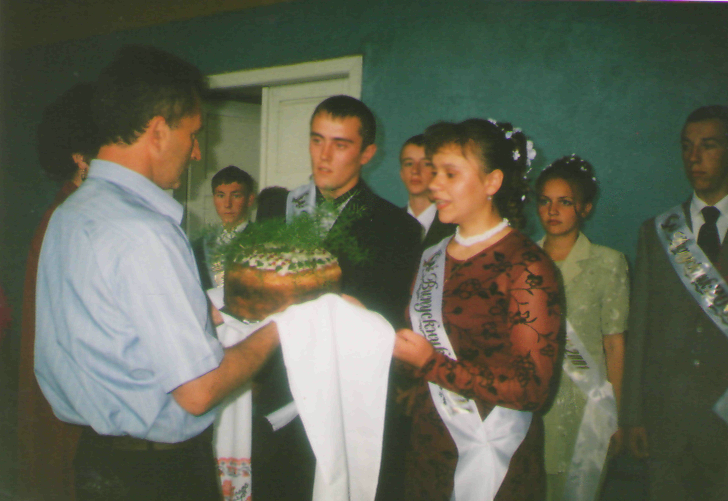 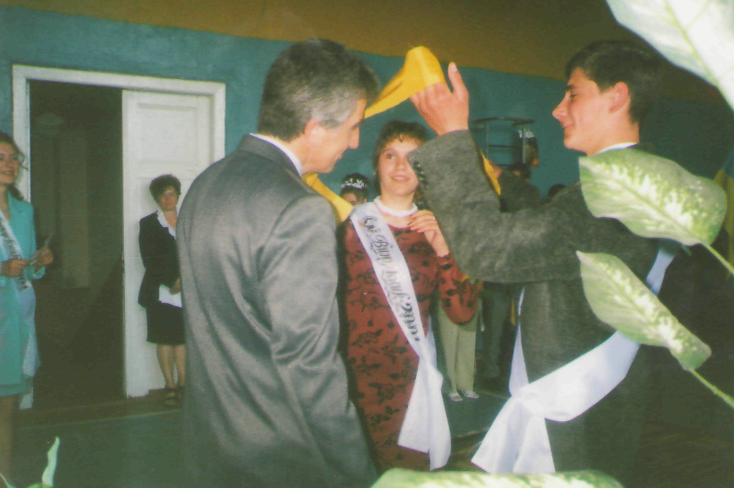 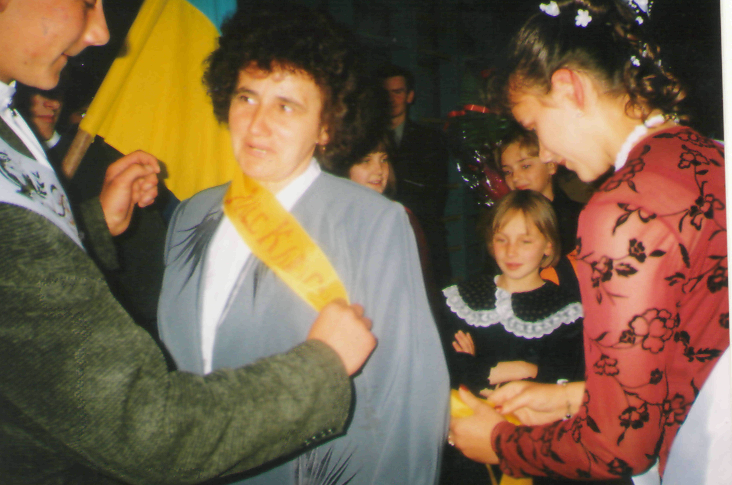 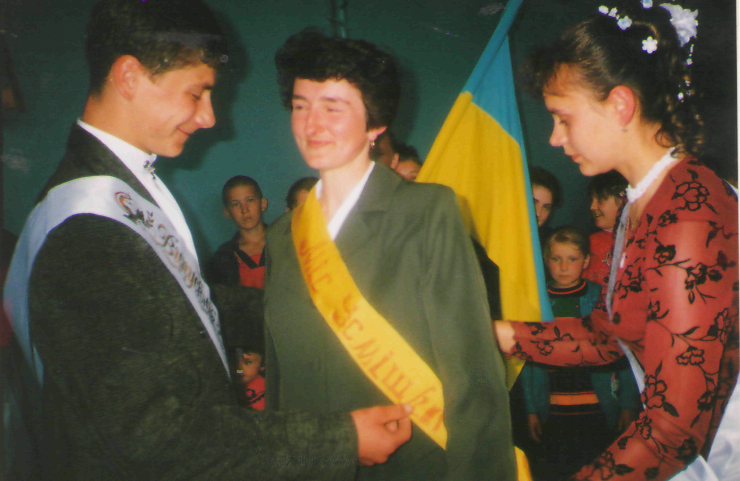 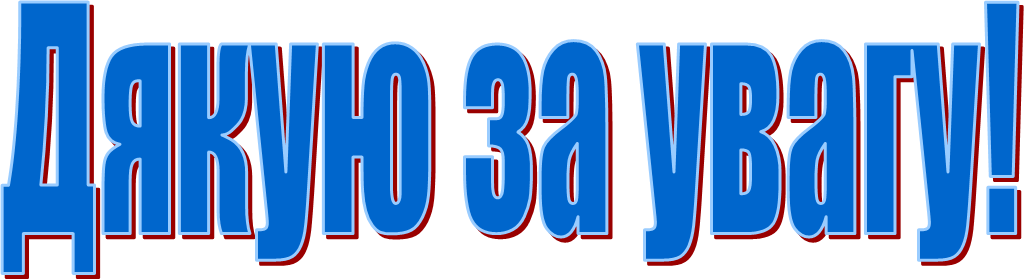 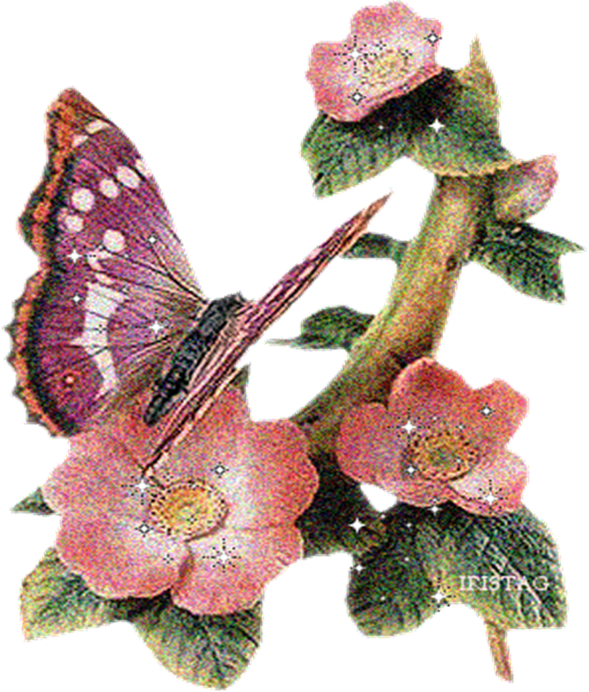